OUTILS DE GESTION DES RISQUESCartographie des risquesCOMITE DE Retour d’experience
Décembre
2018

Jennifer 
& 
Jonathan
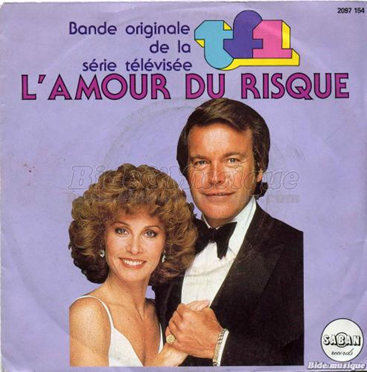 DE QUOI ON PARLE !
Quelques données : Enquête nationale ENEIS sur les EIG liés aux soins réalisée en 2009 fait apparaître que :
En France, la fréquence des EIG survenus pendant l’hospitalisation est de 6,2 EIG pour 1000 jours d’hospitalisation

(= 1 EIG tous les 5 j dans un service de 30 lits avec 1/3 considéré comme évitable)
Demarche de gestion des risques
Objectif : Gestion de la sécurité des soins intégrée à chacune de nos activités

Dimension Stratégique : implication des institutions, allocation de ressources

Dimension Structurelle : Organisation Opérationnelle permettant l’utilisation pertinente des ressources

Dimension Culturelle : Compréhension partagée du sens, des objectifs et des méthodes de cette démarche de sécurité

Dimension Technique : Méthodes et outils utilisés pour mettre en œuvre cette démarche
GESTION DES RISQUES
Organisation qui vise à identifier, évaluer et réduire chaque fois que cela est possible, les risques encourus par les patients, les visiteurs et les personnels.

Nécessite une Approche Positive de l’erreur :
Différencier la faute de l’erreur,
Un système sûr n’est pas un système sans erreur, mais un système qui met en place des défenses.

Nécessite la mise en place de programme de gestion des risques
Action Préventive : Empêcher la survenue d’un événement
Action Corrective : Empêcher la réapparition d’un événement
Action Curative : Résoudre l’événement
DEMARCHE DE GESTION DES RISQUES
Nécessité de combiner 2 approches

Approche dite a priori (ou proactive) qui permet d’anticiper au maximum la survenue d’événements indésirables éventuels en se demandant ce qui pourrait mal se passer.

Approche dite a posteriori (ou réactive) qui en présence d’événements indésirables survenus ou d’événements précurseurs permet de s’interroger sur ce qu’il s’est passé, en traitant les causes identifiées.
Cartographie des Risques
Le principe des analyses a priori des risques

Recenser toutes les situations à risque et les accidents qui pourraient survenir

Permettre une certaine exhaustivité dans l’identification des risques

Permettre la mise en place d’actions préventives

Générer des mesures de sécurité de prévention, de récupération ou d’atténuation

Etre complémentaire de l’analyse a posteriori
Cartographie des Risques
Quand réaliser une analyse a priori des risques

Très utile (voire indispensable) en amont de la mise en place d’une nouvelle activité ou d’un changement d’organisation

Doit faire partie intégrante d’un projet lors de son élaboration
CARTOGRAPHIE DES RISQUES
Etapes incontournables

Définir le périmètre de l’analyse

Sélectionner les échelles de cotation et déterminer les seuils nécessitant les différentes actions.

Identifier de manière collégiale et consensuelle les risques et déterminer les paramètres de criticité : fréquence, gravité et éventuellement détectabilité.

Hiérarchiser les risques selon le score de criticité, et les classer en « acceptables », « à surveiller », ou « inacceptables ».

Identifier le programme d’actions (actions, pilotes, calendrier de réalisation et de suivi,…) et décliner ce programme.
ANALYSE DES MODES DE DEFAILLANCES, DE LEURS EFFETS ET DE LEUR CRITICITE (AMDEC)
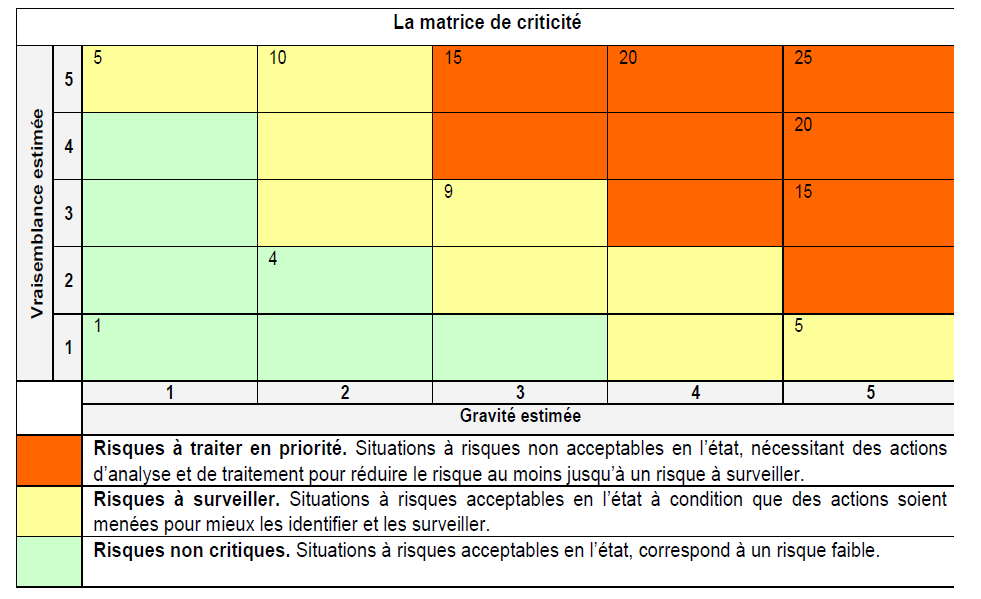 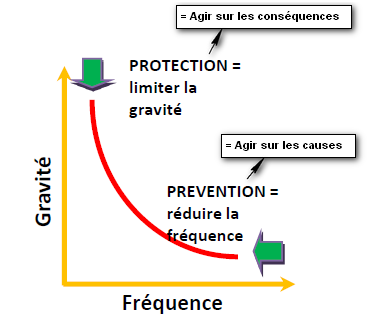 INTER DIAG Médicaments
Un outil « clé en main », à télécharger, gratuit
Existe des variantes (Dispositifs Médicaux, PECM  en EHPAD, en HAD)

Un outil utilisé au niveau de l’unité de soins

Par une équipe pluridisciplinaire constituée des principaux acteurs impliqués dans la prise en charge médicamenteuse du patient : médecin, cadre de santé, IDE, pharmacien, préparateur… 


Qui permet d’obtenir :
		 une cartographie des risques liés au processus
		 un plan d’actions = cibler les axes prioritaires d'amélioration
INTER DIAG MEDICAMENTS
Questionnaires de 177 questions (V2) répartis en 3 thématiques principales déclinées en 9 axes de sécurisation



Contexte et politique de sécurisation dans l’unité de soins
Prévention / Pilotage / Entrée et sortie du patient

Sécurisation de la prise en charge médicamenteuse
Prescription / Dispensation / Préparation et Administration

Sécurisation du stockage des médicaments intra-unité
Organisation du stockage des médicaments
Gestion du stock / Gestion du chariot d’urgence
Déploiement de la démarche aux HBT
Démarche conduite de septembre à novembre 2012
Inter Diag V1 (160 questions – 7 thématiques)


Diagnostic réalisé dans 19 unités de soins dans le respects des préconisations (pluridisciplinarité / échanges)
Résultats
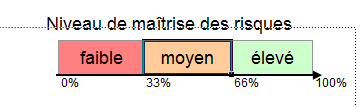 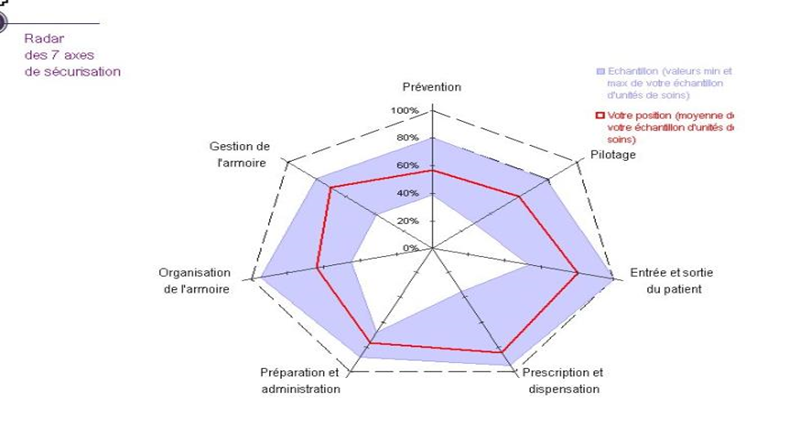 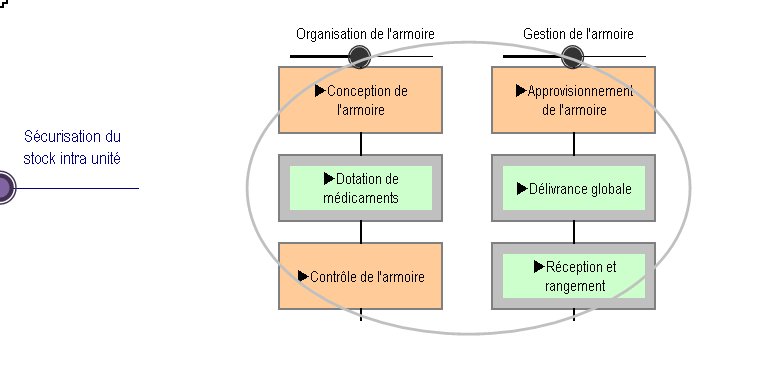 INTER DIAG DM
Inter Diag DM = questionnaire (fichier Excel) de 124 questions réparties :


	4 Axes:

 Axe 1 Demande – Réception – Stockage des DMS

 Axe 2 Utilisation – Suivi des DMS

 Axe 3 Gestion des retours et Elimination des DMS

 Axe4 Pratiques de soins et Evaluation des pratiques
Déploiement de la démarche aux HBT
Démarche conduite à partir de mars 2016 sur 2 à 3 mois

Réaliser dans 10 unités de soins (MCO-SSR)

Pluridisciplinarité +++
Pharmacien, interne en Pharmacie, PPH, Cadre, IDE, Médecin
RESULTATS
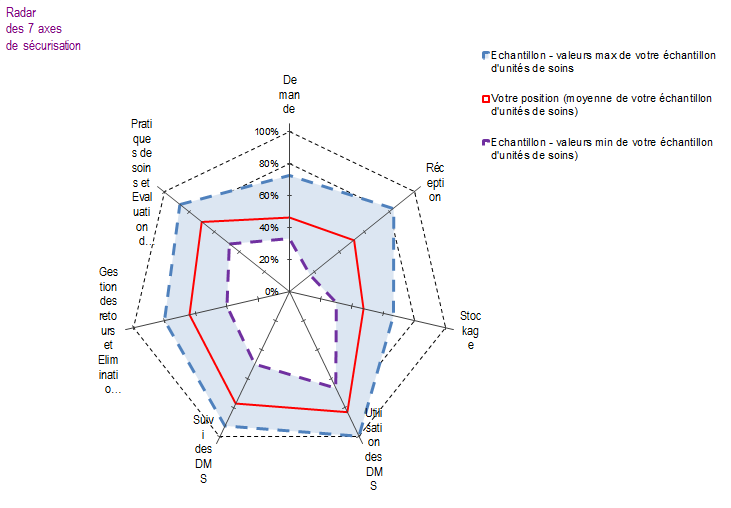 Actions correctives à mettre en place
Inexistence de procédures pour la réception et le stockage des DMS
Absence de dotation formalisée entre la PUI et certains services
Absence de séances de formation et d’audit sur le bon usage des DMS
Comite de retour d’experience(crex)
Analyse à posteriori  : RMM / REMED / CREX 

Aux HBT : CREX Méthode ORION
Démarche initiée et coordonnée par la RAQ PECM (2015)
2 à 3 Sessions de Formation / an par un organisme certifié
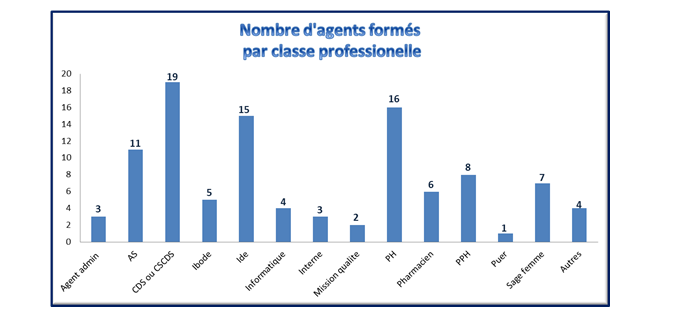 CREX
Périmètre d’un CREX
 
Organisation à échelle humaine (acteurs doivent se connaître)

Un représentant par corps de métier du périmètre retenu

Rotation des participants (définir la fréquence)

Responsable qualité ou GDR du service ou de l’établissement

Réunion mensuelle d’une durée de 60 min max

Retour d’expérience implique et responsabilise chaque acteur
CREX : methode orion
Méthode d’analyse systémique, simple et efficace

Permet d’analyser les événements indésirables et les événements précurseurs

S’adapter à tout type de processus (vient de l’aéronautique)

Objectif = Détecter les défaillances du système, pas de déterminer les responsabilités des acteurs

Trouver les moyens de rendre le système robuste aux erreurs plutôt qu’à chercher à éradiquer les erreurs
CREX : methode orion
L’événement provient toujours d’une succession de défaillances du système
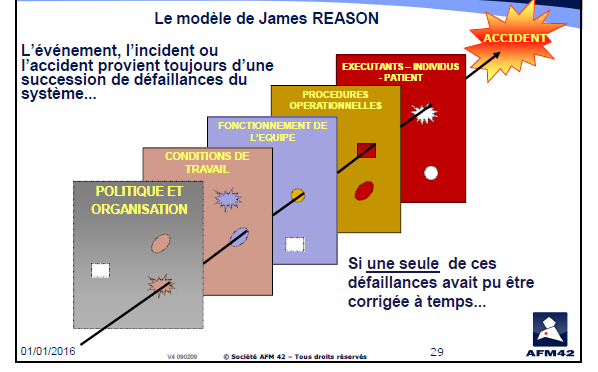 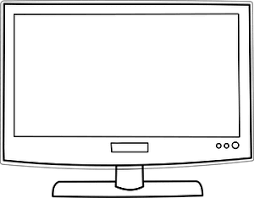 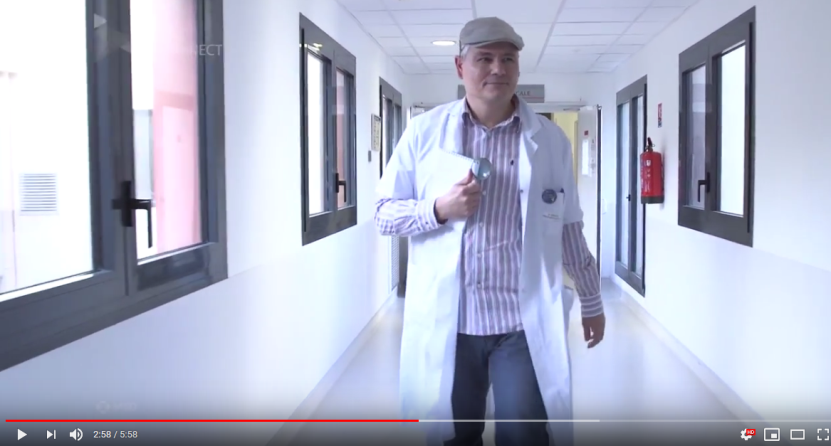 Déploiement de la démarche aux HBT
CREX : METHODE ORIONreunion
Ecoute des événements du mois (organisés et classés par le référent)

Choix (collégial) d’un événement

Choix (collégial) de l’analyste de l’événement choisi

Ecoute de l’analyse de l’événement choisi au CREX précédent

Choix d’une action corrective pour cet événement, du responsable et de l’échéance

Suivi des actions correctives pour la totalités des événements non soldés

Choix des actions de communication

Dates des prochains CREX
CREX : METHODE ORION
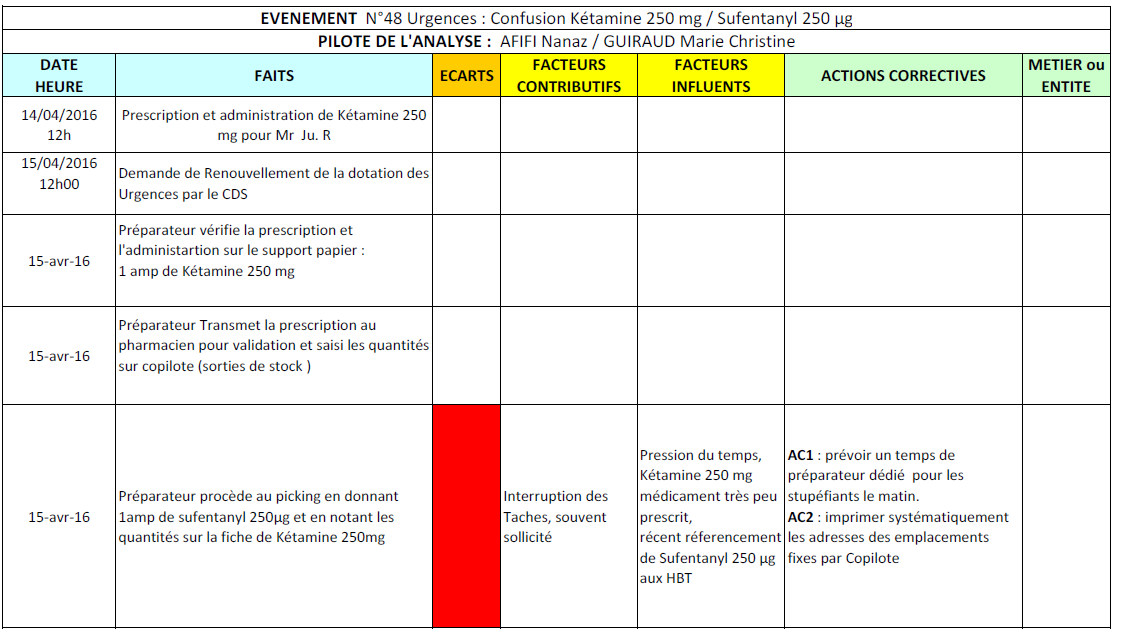 CREX MAGAZINE
Déploiement de la démarche aux HBT
CREX aux HBT
PUI (2014)
PECM / Bloc Opératoire & Stérilisation / Urgences (2016)
Réanimation (2017)

Mise en place envisager : Maternité / Imagerie Médicale / Médecine A / Cardio / Circuits des chimiothérapie
CREX : Culture de Sécurité ?
Comment y arriver ?

Améliorer les Déclarations (libérer la parole)
Confiance (Charte de non punition)

Outil de déclaration (Simple et Rapide)

Communication institutionnelle : Démarche de Sensibilisation +++
Déploiement de la démarche aux HBT
Campagne de Sensibilisation (Semaine Sécurité des Patients 2015) : Chambre des erreurs
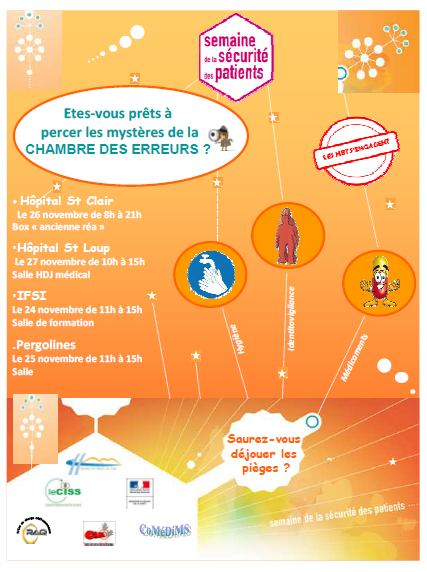 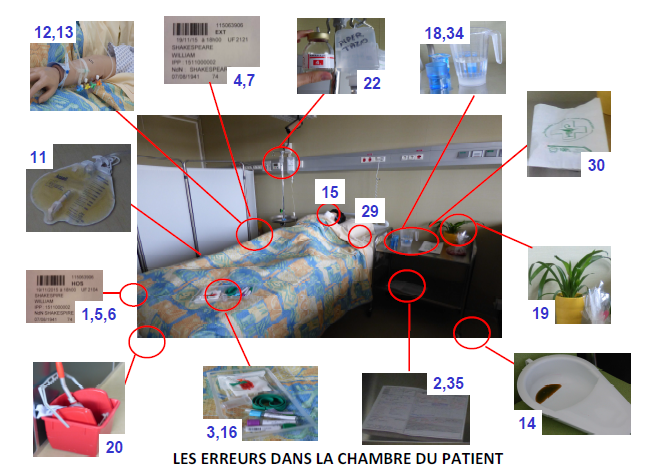 Déploiement de la démarche aux HBT
Campagne de Sensibilisation (Janvier 2016) :
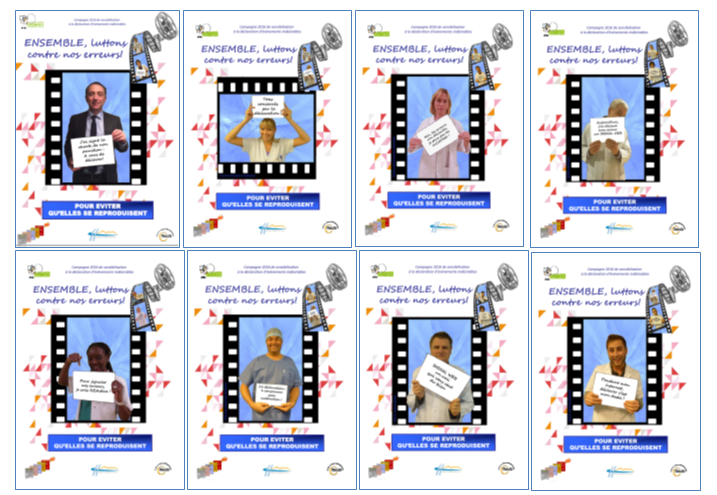 Déploiement de la démarche aux HBT
Campagne de Sensibilisation (Mars 2017) :
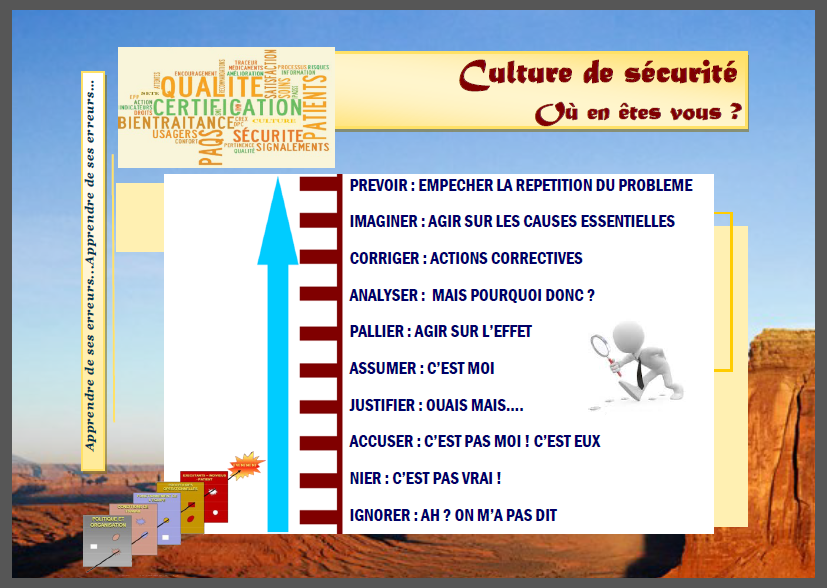 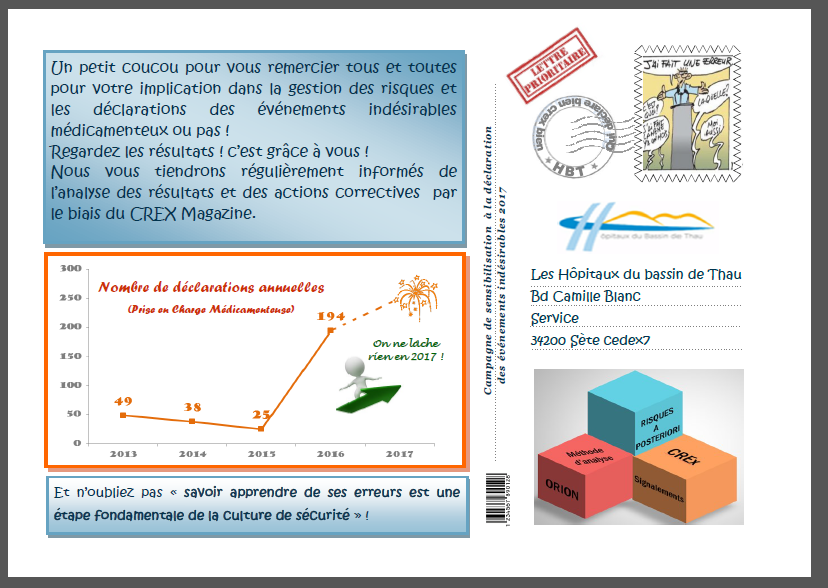 Déploiement de la démarche aux HBT
Campagne de Sensibilisation (Mars 2018) :
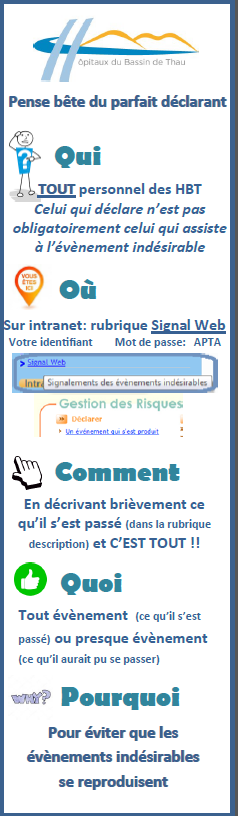 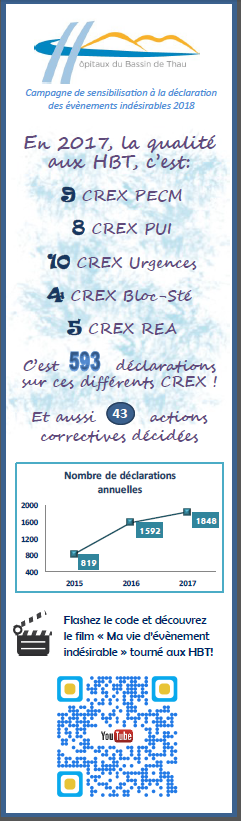 CONCLUSION
L’homme sage apprend de ses erreurs, l’homme plus sage apprend des erreurs des autres
La vraie faute est celle qu’on ne corrige pas
Confucius



Parfois le chemin est dur
Pierre dans « le Père Noël est une ordure »